[INSERT SCRIPTURE VERSE HERE]
[INSERT SCRIPTURE VERSE LOCATION HERE]
WAYS TO GIVE:
USE THE ENVELOPES [INSERT LOCATION OF ENVELOPES HERE]
TEXT  ‘GIVE’  TO  [INSERT YOUR GIVING NUMBER HERE]
GIVE ONLINE AT [INSERT YOUR WEBSITE HERE
[INSERT ADDITIONAL WAYS TO GIVE]
[INSERT SCRIPTURE VERSE HERE]
[INSERT SCRIPTURE VERSE LOCATION HERE]
WAYS TO GIVE:
USE THE ENVELOPES [INSERT LOCATION OF ENVELOPES HERE]
TEXT  ‘GIVE’  TO  [INSERT YOUR GIVING NUMBER HERE]
GIVE ONLINE AT [INSERT YOUR WEBSITE HERE]
[INSERT ADDITIONAL WAYS TO GIVE]
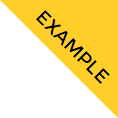 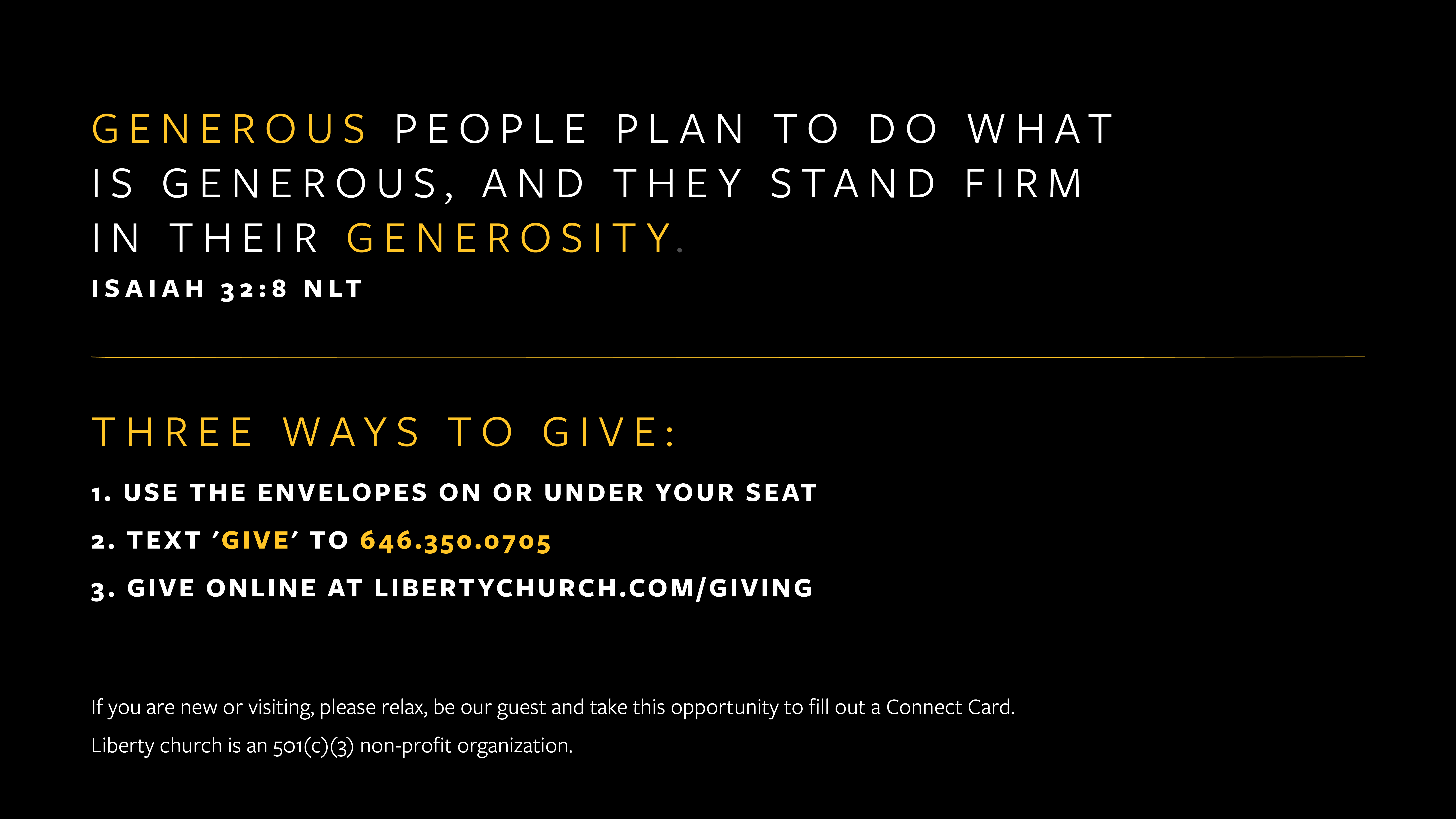